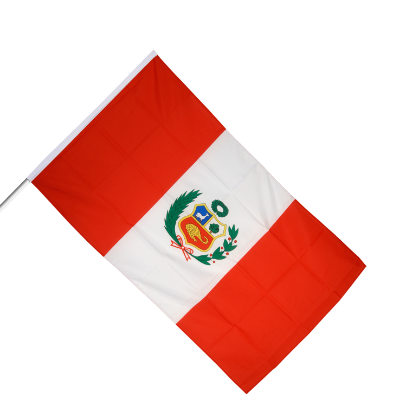 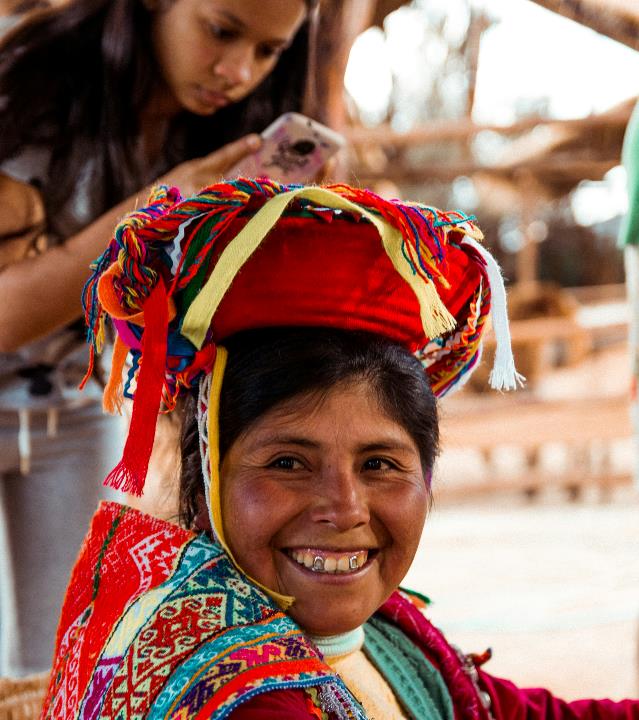 SLIDESPPT.NET
CUSTOMS OF PERU
FREE TEMPLATE
Get a modern PowerPoint  Presentation that is beautifully designed. I hope and I believe that this Template will your Time.
[Speaker Notes: SLIDESPPT.NET]
Table of Content
Content

Summary 

Business Goal Market 

Business
 
Marketing 

Marketing and Sales Strategy

Problem & Solution
 
Finance & Investment
01

02

03

04

05

06

07

08
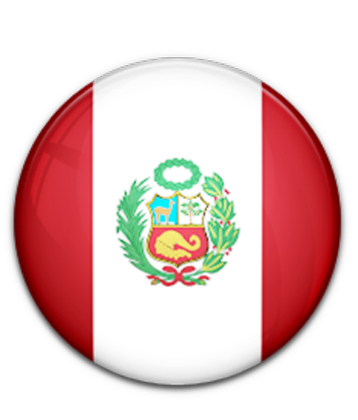 PART  01
Click here to add a title
[Speaker Notes: slidesppt.net]
MATERNAL MENTAL HEALTH DAY
Welcome
The best Manager Details For Your Company
There are many variations of passages of Lorem Ipsum available, but the majority have suffered alteration in some form. All the Lorem to repeat predefined chunks as necessary,
There are many variations of passages of Lorem Ipsum available, but the majority have suffered alteration in some form. All the Lorem to repeat predefined chunks as necessary,
There are many variations of passages of Lorem Ipsum available, but the majority have suffered alteration in some form. All the Lorem to repeat predefined chunks as necessary,
There are many variations of passages of Lorem Ipsum available, but the majority have suffered alteration in some form. All the Lorem to repeat predefined chunks as necessary,
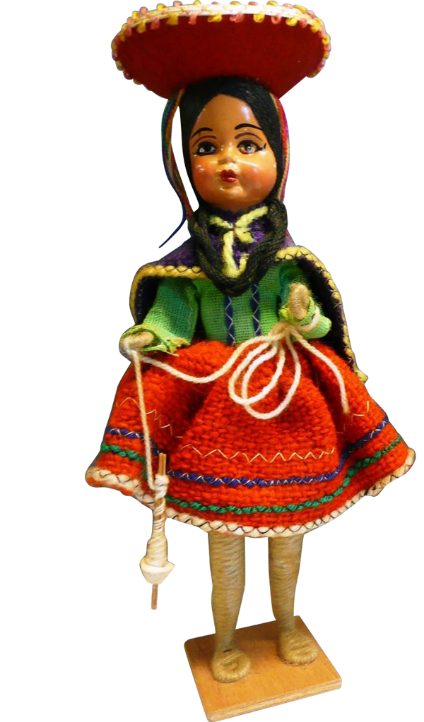 Timeline
2015
2017
2019
Your Text Here
Your Text Here
Your Text Here
hidden in the middle of text. There are many variations of passages of Lorem Ipsum available, but believable.
hidden in the middle of text. There are many variations of passages of Lorem Ipsum available, but believable.
hidden in the middle of text. There are many variations of passages of Lorem Ipsum available, but believable.
There are many variations of passages of Lorem Ipsum available, but the majority have suffered alteration in some form. All the Lorem to repeat predefined chunks as necessary,
[Speaker Notes: slidesppt.net]
Infographic
Real Estate
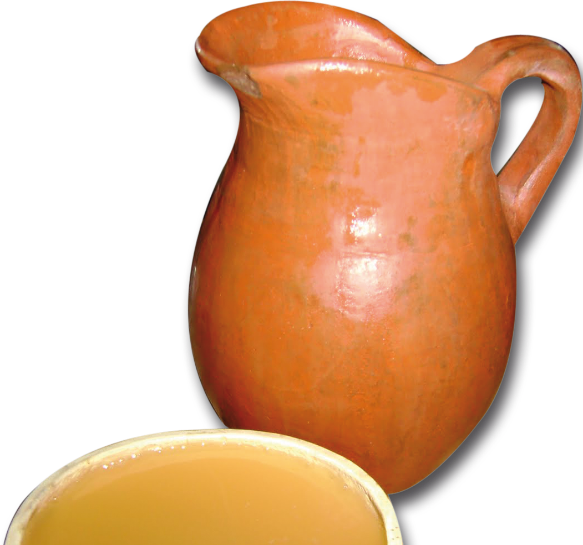 Mercury is the closest planet to the Sun and also is the smallest one in the Solar System:
1
Jupiter is a gas giant and actually also the biggest planet in the Solar System
2
Saturn is a gas giant in the Solar System, composed mostly of hydrogen and helium
3
Venus has a beautiful name, but it’s extremely hot
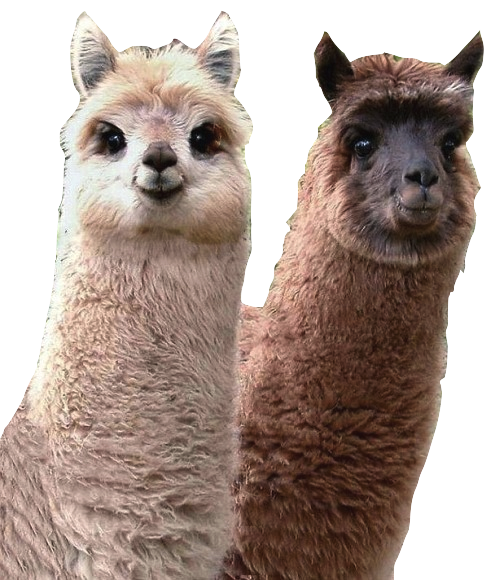 Infographic
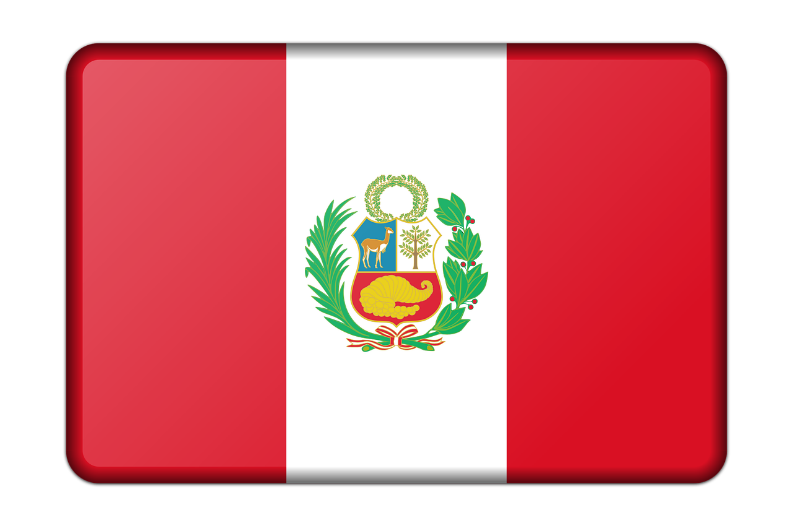 Jupiter is a gas giant and also the biggest planet in the Solar System
Venus has a beautiful name, but it’s terribly hot
Mercury is the smallest planet in the Solar System
Mars is actually a cold place. It’s a planet full of iron oxide dust
[Speaker Notes: SLIDESPPT.NET]
INTRODUCTION
Quality management
There are many variations of passages of Lorem Ipsum available, but believable. If you are going to use a passage of Lorem Ipsum, you need to be sure there isn't anything embarrassing hidden in the middle of text.
TQM Model
There are many variations of passages of
There are many variations of passages
embarrassing hidden in the middle of text.
There are many variations of
Welcome Message
The best Manager Details For Your Company
There are many variations of passages of Lorem Ipsum available, but believable. If you are going to use a passage of Lorem Ipsum, you need to be sure there isn't anything embarrassing hidden in the middle of text.
There are many variations of passages of Lorem Ipsum available, but believable. If you are going to use a passage of Lorem Ipsum, you need to be sure there isn't anything embarrassing hidden in the middle of text.
Casey Affleck
CEO Deck Presentation
[Speaker Notes: slidesppt.net]
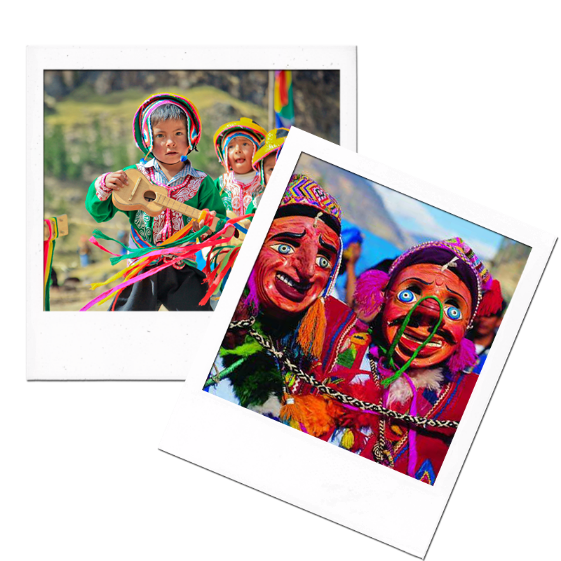 PART  02
Click here to add a title
[Speaker Notes: slidesppt.net]
About Us
We are Professional
There are many variations of passages of Lorem Ipsum available, but believable. If you are going to use a passage embarrassing hidden in the middle of text.
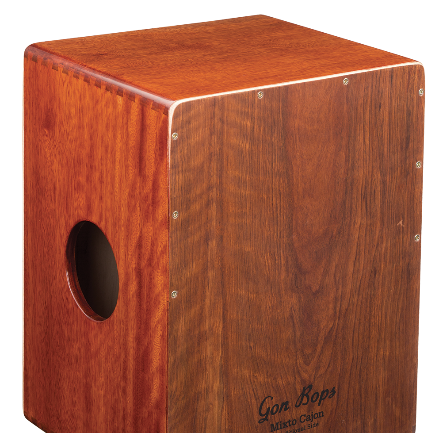 346
2.175
275
COMPETED PROJECT
STAFFED CLIENTS
WINNING AWARD
[Speaker Notes: SLIDESPPT.NET]
Team Leader
William Jones
CEO Deck Presentation
There are many variations of passages of Lorem Ipsum available, but believable. If you are going to use a passage of Lorem Ipsum, you need to be sure there isn't anything embarrassing

hidden in the middle of text. There are many variations of passages of Lorem Ipsum available, but believable.
[Speaker Notes: slidesppt.net]
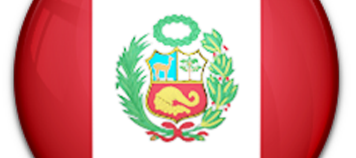 Our Service
710K
There are many There are many variations of passages but variations of passages of but believable.
Text Here
Text Here
Text Here
There are many variations 
of passages of but believable.
There are many variations 
of passages of but believable.
There are many variations 
of passages of but believable.
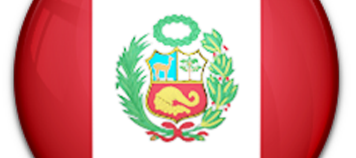 905K
There are many There are many variations of passages but variations of passages of but believable.
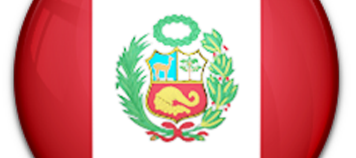 20M
There are many There are many variations of passages but variations of passages of but believable.
[Speaker Notes: SLIDESPPT.NET]
Our Service
Details
There are many variations of passages of Lorem Ipsum available, but believable. If you are going to use a passage of Lorem Ipsum, you need to be sure there isn't anything embarrassing

hidden in the middle of text. There are many variations of passages of Lorem Ipsum available, but believable.
Text Here
Text Here
Text Here
There are many variations of passages of but believable.
There are many variations of passages of but believable.
There are many variations of passages of but believable.
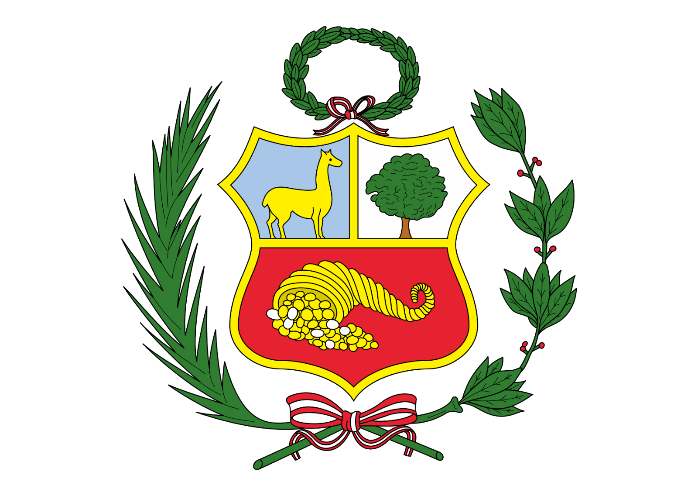 PART  03
Click here to add a title
[Speaker Notes: slidesppt.net]
PRODUCT
There are many variations of passages of Lorem Ipsum available, but believable. If you are going to use a passage of Lorem Ipsum, you need to be sure there isn't anything embarrassing
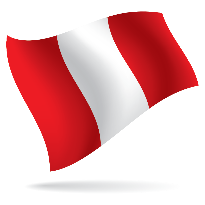 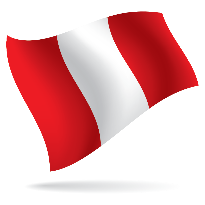 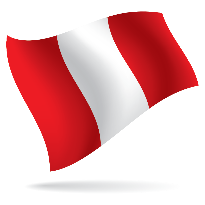 01
02
03
Adverting
Deep Learning
Subscription
There are many There 
are many variations of passages but variations of passages.
There are many There 
are many variations of passages but variations of passages.
There are many There 
are many variations of passages but variations of passages.
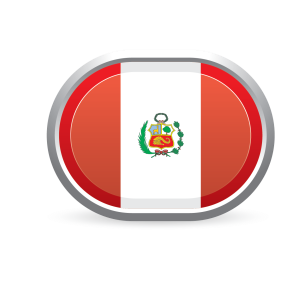 Presentation Portfolio
Good Idea Makes Everting is Better
There are many variations of passages of Lorem Ipsum available, but believable. If you are going to use a passage of Lorem Ipsum, you need to be sure there isn't anything embarrassing

hidden in the middle of text. There are many variations of passages of Lorem Ipsum available, but believable.
[Speaker Notes: slidesppt.net]
MATERNAL MENTAL HEALTH DAY
There are many variations of passages of Lorem Ipsum available, but believable. If you are going to use a passage of Lorem Ipsum, you need to be sure there isn't anything embarrassing
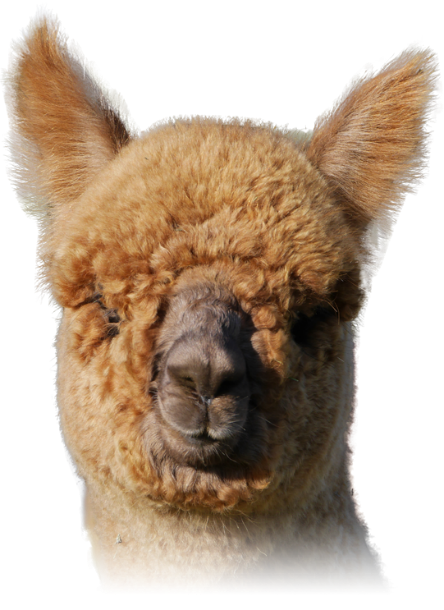 50%
Your text Here
Your text Here
Your text Here
There are many variations of passages of Lorem Ipsum available, but believable. If you are going to use a passage of Lorem Ipsum, you need to be sure there isn't anything embarrassing
hidden in the middle of text. There are many variations of passages of Lorem Ipsum available, but believable.
hidden in the middle of text. There are many variations of passages of Lorem Ipsum available, but believable.
hidden in the middle of text. There are many variations of passages of Lorem Ipsum available, but believable.
75%
There are many variations of passages of Lorem Ipsum available, but believable. If you are going to use a passage of Lorem Ipsum, you need to be sure there isn't anything embarrassing
45%
Key Trend
3.245M
[Speaker Notes: slidesppt.net]
MATERNAL MENTAL HEALTH DAY
There are many variations of passages of Lorem Ipsum available, but believable. If you are going to use a passage of Lorem Ipsum, you need to be sure there isn't anything believable. If you are going to use a passage of Lorem Ipsum.
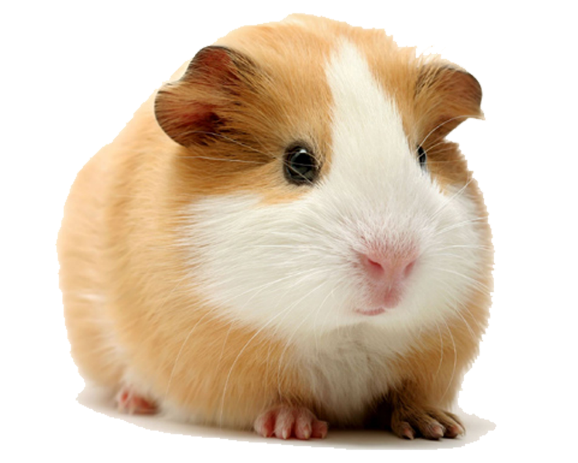 Your text Here
hidden in the middle of text. There are many variations of passages of Lorem Ipsum available, but believable.
Your text Here
hidden in the middle of text. There are many variations of passages of Lorem Ipsum available, but believable.
Your text Here
hidden in the middle of text. There are many variations of passages of Lorem Ipsum available, but believable.
[Speaker Notes: SLIDESPPT.NET]
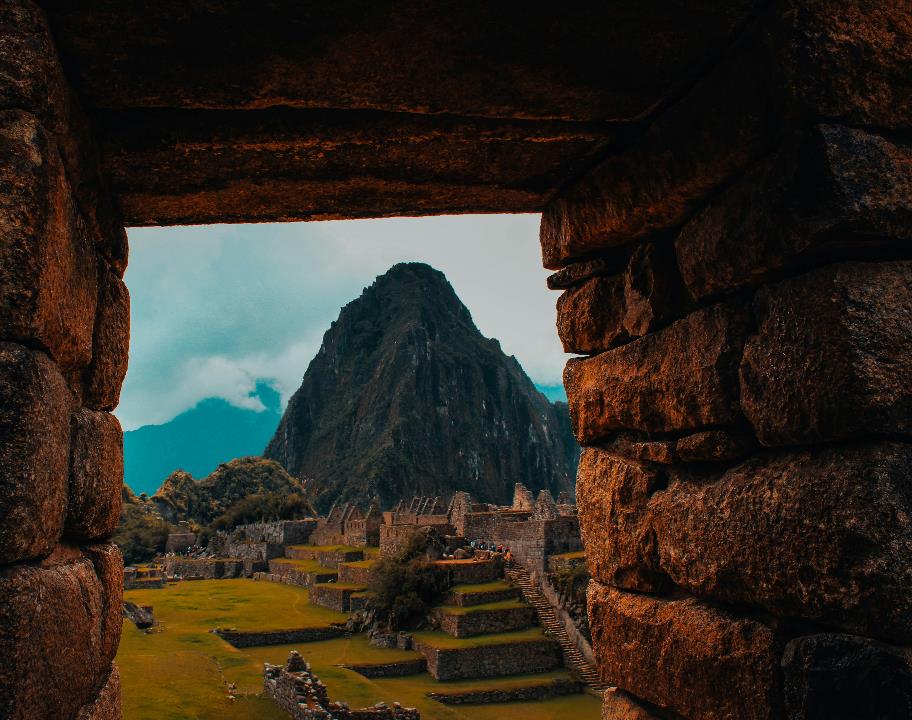 THANK YOU
Does anyone have any questions?
slidesppt.net
Instructions for use
In order to use this template, you must credit Slidesppt by keeping the thank you slide.
What you are allowed to do :
Use our templates for personal or educational presentations or printouts.
Edit and customize our templates for your own needs.
Link a page to a presentation template on your website or blog.
What you are not allowed to do :
Republish or redistribute our presentation templates, offline or online and even for free.
Offer Slidesppt templates (or a modified version of this Slidesppt Template) or include it in a database or any other product or service that offers downloadable images, icons or templates that may be subject to distribution or resale.
Useful links :
What you are allowed and not allowed to do: https://www.slidesppt.net/what-you-can-and-cannot-do-with-our-templates/ 
Frequently Asked Questions: https://www.slidesppt.net/frequently-asked-questions/ 
Tutorials and Tips: https://www.slidesppt.net/tutorials-and-tips/
[Speaker Notes: SLIDESPPT.NET]
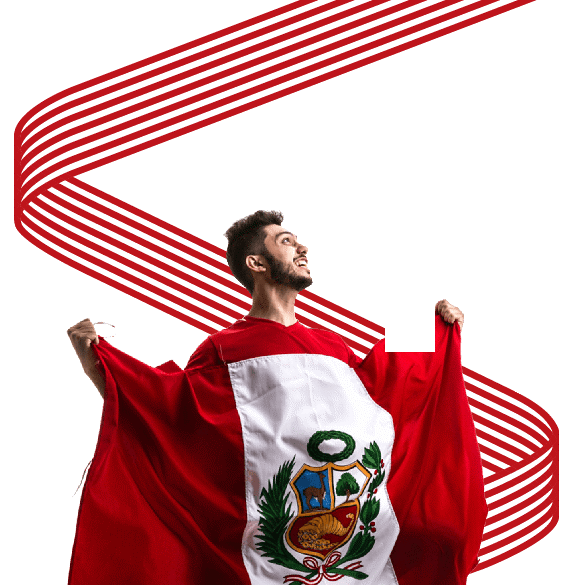 FUENTE
ELABORADO POR : slidesppt.net
IMAGES :
pixabay.com
freepik.es
pngegg.com
FONTS :
Raleway SemiBold
Montserrat Light
Arial
slidesppt.net
[Speaker Notes: slidesppt.net]
Fully Editable Icon Sets: A
[Speaker Notes: slidesppt.net]
Fully Editable Icon Sets: B
[Speaker Notes: slidesppt.net]
Fully Editable Icon Sets: C
[Speaker Notes: slidesppt.net]
Presentation template by
Slidesppt.net
You are free to use this presentation for educational, personal and work purposes under Creative Commons Attribution License. But, keep the credits slide or mention Slidesppt in your presentation. Visit slidesppt.net